Secure Knowledge (1-3) Describe investigation process. Further Develop (4-6) Explain investigation process and make links between human and physical geography. Achieve Excellence (7+) Evaluate the investigation process and explain how our results affect our understanding of a key concept.
In your exam you will come across questions about 2 types of Fieldwork: Physical Geography – Mangroves National Park Human Geography – Masdar City 

Collecting fieldwork data – For both fieldtrips we will be collecting different types of data. 




Challenge: List as many ways as you can think of that we could collect quantitative and qualitative data.
Key Tip – You can pick up marks for SPAG. Maybe spend come time at home practicing the spelling of Q& Q data type.
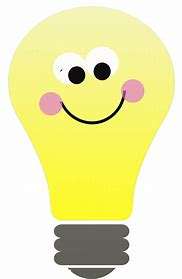 (5) Reaching conclusions and considering significance.
(1) Setting up a suitable enquiry question
(6) Evaluating and reflecting
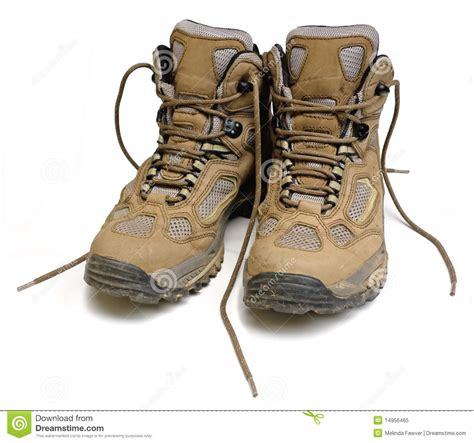 (2) Selecting, measuring and recording primary and secondary data appropriate to the enquiry.
Steps to conducting a Geographical  Investigation  (enquiry)
(4) Describing, analyzing and explaining fieldwork data
(3) Selecting appropriate methods of collecting and presenting data
(1) Setting up a suitable enquiry question
(++) These are good questions because they link to a theme we have studied. It also links human and physical geography together.
Physical and human geography (Rivers) : How has river  X been managed as a result of human intervention. 

Human geography (Urban environments): The regeneration of Brindley Place has had a positive impact on the locality.
(2) Selecting, measuring and recording primary and secondary data.
We will collect primary data out in the field and will be given a booklet to record your data. 

Before we go, we need to do the following: 

Collect secondary data for Brindley Place and Cardinal Valley. 
Assess the risk for each area and complete a Risk Assessment. 
 Choose appropriate methods to collect primary data.
What risks are there when completing this fieldwork?
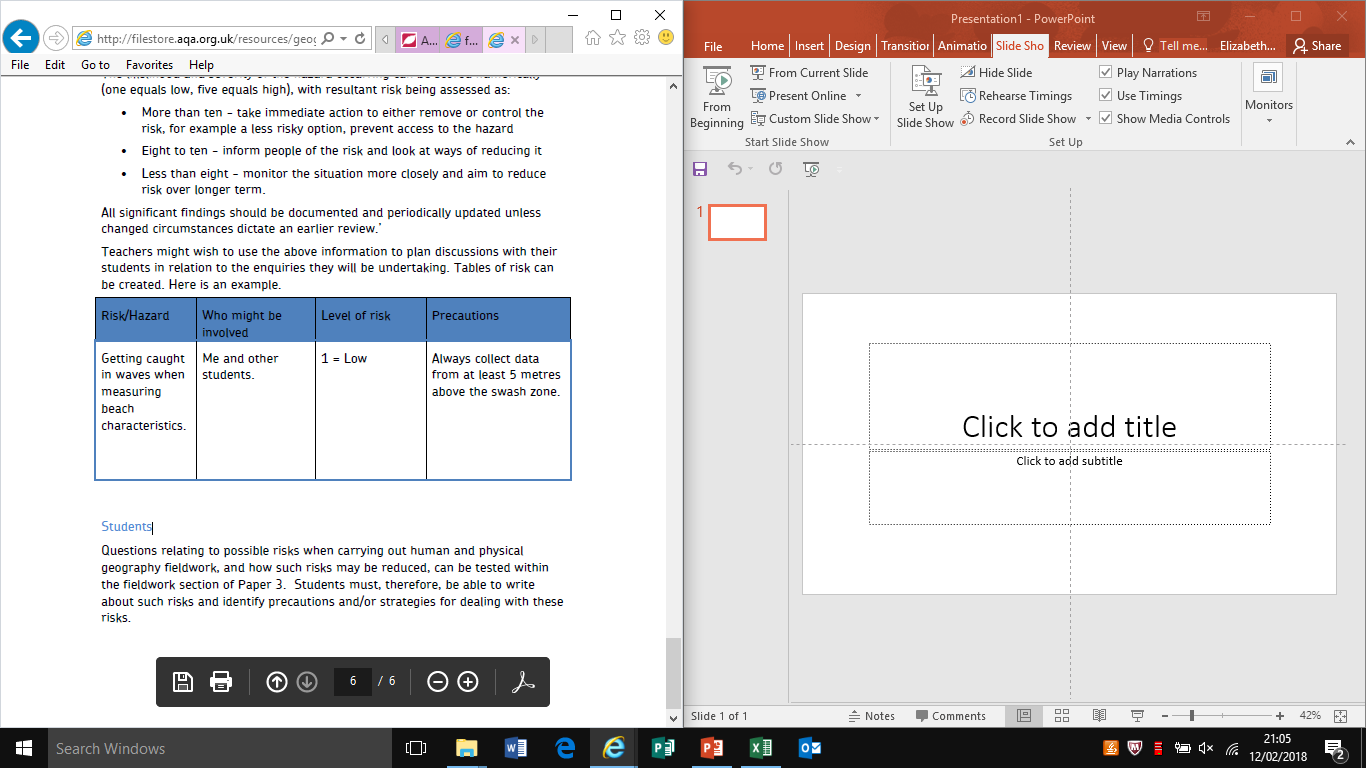 Identify the hazards 

2. Decide who might be harmed and how
3. Evaluate the risks and decide on precautions 
4. Record your findings and implement them 
5. Review your assessment and update if necessary.
(3) Selecting appropriate methods of collecting and presenting data
Now you have been on your fieldtrips and collected your Primary data, it is very important that you manage and organise this data.
4. Present your data using a range of maps, annotated photos, table and graphs/ charts. You must choose the most appropriate methods.
3. Select data relevant to your study.
1. Collect raw data from the recording sheets.
2. Collate all data and combine in a spreadsheet.
Ways to present your data:
(3) Selecting appropriate methods of collecting and presenting data
(4) Describing, analyzing and explaining fieldwork data
Language of analysis. These words and short phrases are useful to use.
To analysis you need to: 
Identify patterns and trends in your results, and describe them. 
Make links between different sets of data – for example, how sediment size and roundness seem to change. 
Identify anomalies – unusual data which do not fit the general pattern pf results. 
Explain reasons for patterns you are sure about. 
Suggest possible reasons for patterns you are unsure about. For example – why results change in a way that you wouldn’t expect.
Task: Using the word bank and phrases above, write up your analysis for each investigation.
(5) Reaching conclusions and considering significance.
A conclusion is almost the end point of your investigation. It is shorter than the analysis, because it is more focused and summarises the main points. 

A good conclusion should include: 
It refers back to the main aims of your investigation. 
States the most important data that supports your conclusions. 
Comments on any anomalies and any unexpected results. 
Comment on wider geographical significance of the study. Think about why this data is so important, how it could be used and whether other urban/ river studies would show similar results.
(6) Evaluating and reflecting  .
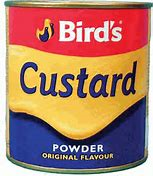 ** Command word ** Pick out good and bad points and make judgements / judge from available evidence
Evaluating is the last part of the investigation and allows us to evaluate the process of collecting data and reflect on the overall quality of results and conclusions.
2. How might the problems affect the reliability and validity of the outcomes?
1. What part of my fieldwork design caused errors?
3. How do my results help me reflect more about geographical knowledge gained?
(6) Evaluating and reflecting
Several factors can influence the reliability, validity and therefore the overall quality of your enquiry.
(6) Evaluating and reflecting  .
TASK: Using the table on the previous slide , complete a SWOT analysis of your investigation.
(6) Evaluating and reflecting  .
How much do I trust my overall patterns and trends in my results?

What is the chance that these outcomes could have been generated randomly? 

Which of my conclusions are most reliable compared to other conclusions? 

Which part of my investigation produced are the most reliable compared to other conclusions? 

Which part of the investigation have produced the most unreliable results?
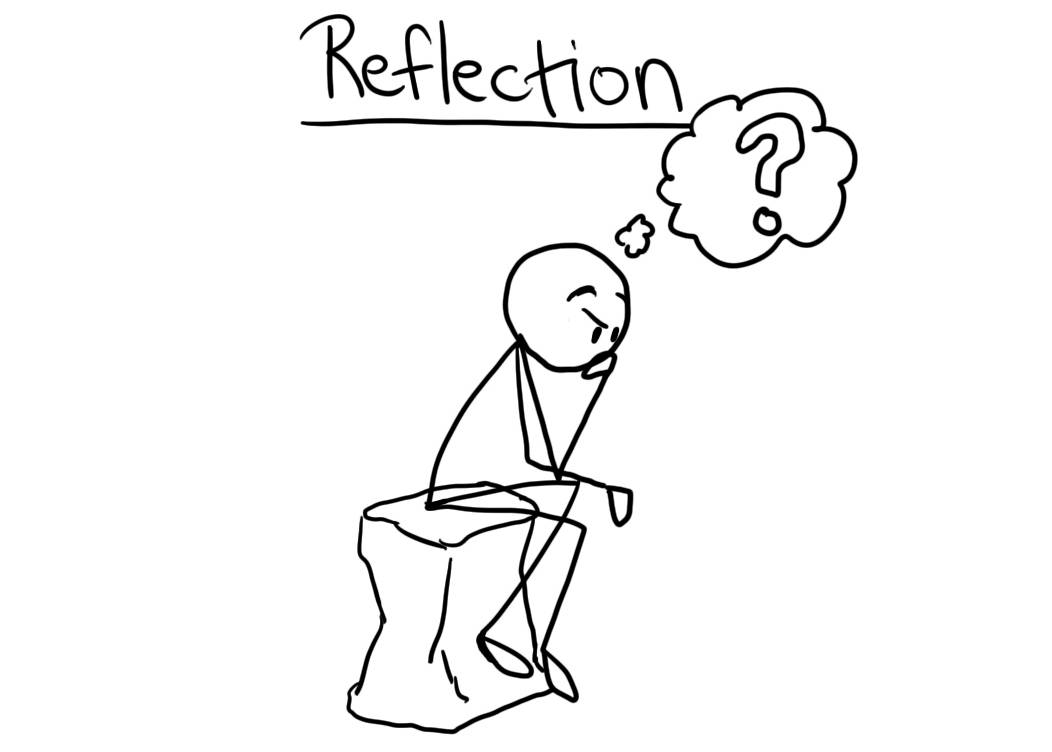 [Speaker Notes: Reflection of fieldtrip. 
Stretch and challenge – How do your results affect your understanding of the geographical concept.]